Development of a SGW-based Plant Tissue Culture Micropropagation Yield Forecasting Application, Plantisc2 -  Final report
Collins Udanor – University of Nigeria Nsukka - Nigeria  (collins.udanor@unn.edu.ng)   
WACREN e-Research Hackfest – Lagos (Nigeria)
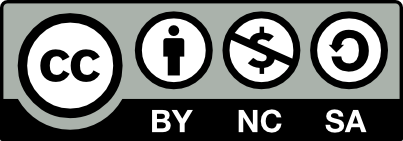 Outline
Scientific problem
Work done during the hackfest
Results achieved so far
Future plans
Summary and conclusions
2
Scientific problem
During the UNESCO-HP Brain Gain Initiative (BGI) project (2009-2013), the University of Nigeria team conducted series of plant tissue culture experiments and developed a stand-alone application, Plantisc. A Plant Tissue Culture micro propagation simulation software, which achieved over 67% predication accuracy. This application became necessary for the following reasons:

Time taken to perform the experiment is much 
the experiment is cost intensive 
and it is still in an empirical stage.
A new version of this application is proposed to run on the Science gateway.
3
Work done during the Hackfest (mention the tools you actually used and how
Prepared machine with necessary tools
Created plantisc Database and populated it on local machine
Uploaded application dataset and images to OAR
Created Stack with the tools needed to develop my application.
Created the gLibrary repo
	- Created 3 collections for exporting existing tables from 	local mysql database into the remote db
4
Results achieved so far (screenshots of Dataset uploaded to OAR
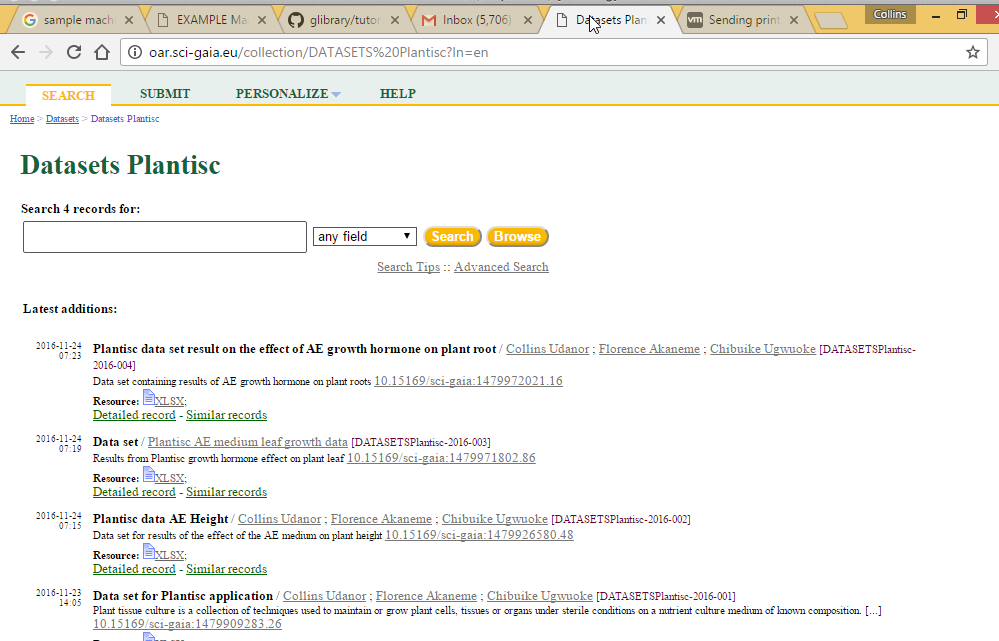 5
Future plans (until end of the year and until the Sci-GaIA Final Event in Pretoria on March, 23-24, 2017
Full functional application
Deployable on the cloud
- Upload user data by mid December
- Implemented Regression model - by end of December
- Full functional application - By mid January
- Deployable on the cloud - By end of January 2017
6
Summary and conclusions
The Hackfest was well structured
It was very tasking, sharp learning curve.
It exposed the direction of current researches. I observed that e-science is the direction to go.
The Instructors were very competent and ever ready to tackle any challenge that the students faced.
The organization was good, apart from the challenges of Internet, which was later resolved.
The ability to stream real-time webinar from Catania to Lagos was fantastic
The support from Catania was excellent
And the documentation of the presentations in the repos, video and photo coverages were superb.
Excellent workshop
7
Thank you! 
sci-gaia.eu
info@sci-gaia.eu